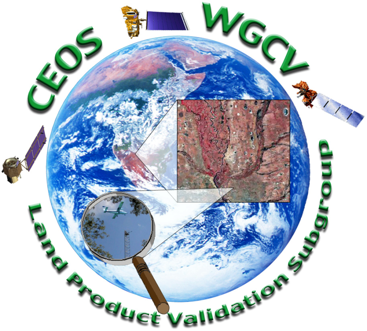 Working Group on Calibration and ValidationLand Product Validation subgroup
Introduction and Objectives
Fernando Camacho (EOLAB), Chair 
Michael Cosh (USDA), Vice-chair
CEOS LPV Plenary Meeting, Teams – 26/05/2021
Welcome
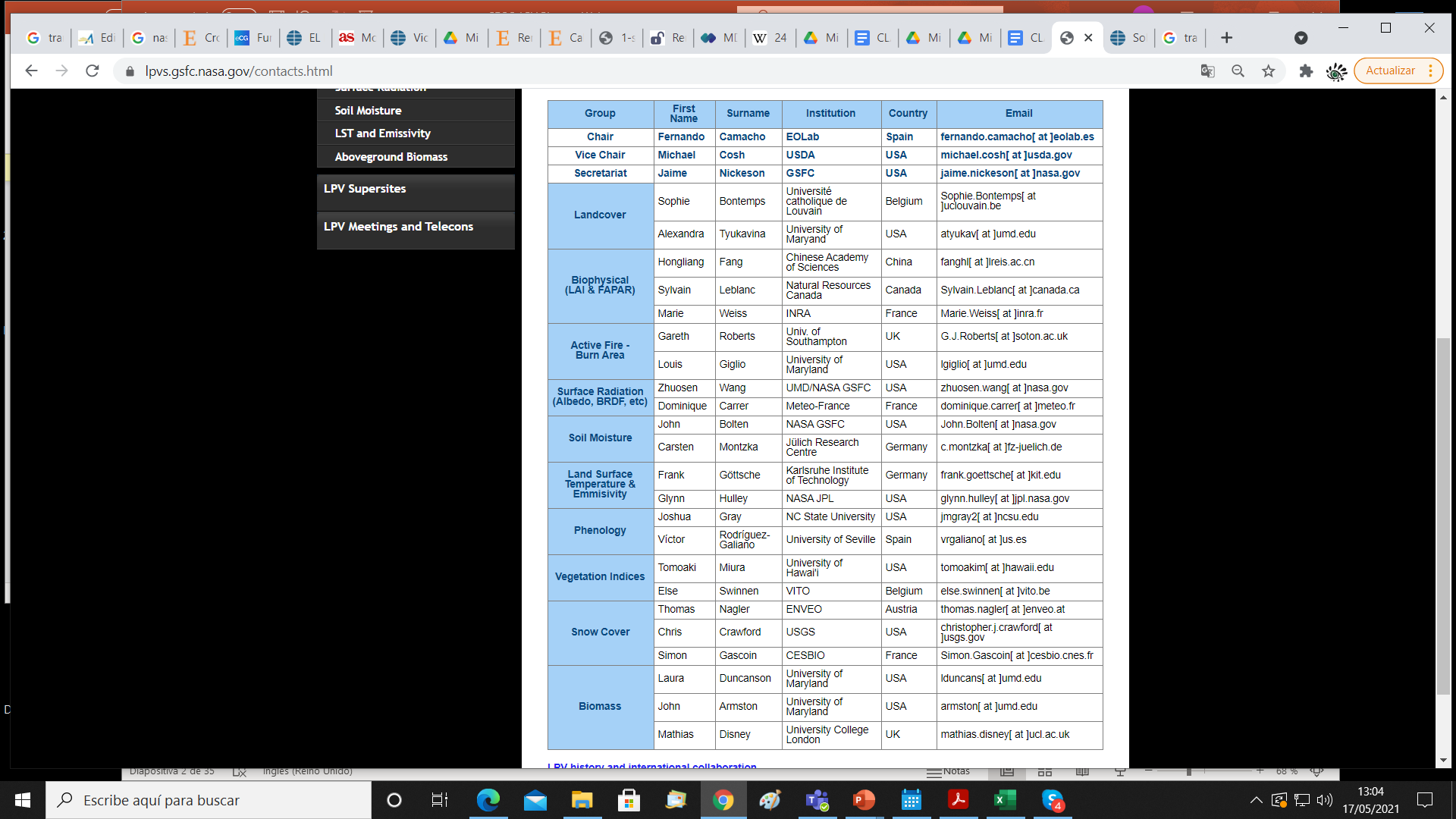 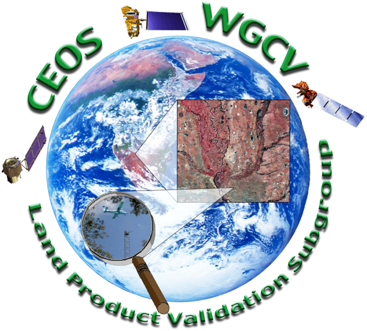 Speakers
Invited
LANCONETTI
[Speaker Notes: Current focus area leads are responsible for producing a validation protocol for their respective variables describing current methods and good practices within their respective communities.  Some of these documents have been produced, and the following are in the pipeline:
Biomass protocol (contribution to CEOS CARBON strategy, CARB-16 and WGCV-19) under internal evaluation. Expected in Q4 2019.
 
Soil Moisture, Vegetation Indices, Land Cover, Active Fire and Phenology validation protocols are beginning development now. The objective is to have them ready for community review in about two years from now. 
 
 
LAI protocol needs to be updated to cover new in-situ tools and good practices for high resolution products. The protocol document can also be updated to incorporate FAPAR as well. Expected for Q4 2021.
 
Surface Reflectance protocols need to be written. ESA is developing protocols for fiducial references and product validation under the FRM4Veg project. Similar exercises are being conducted by the Australian government. Moreover, the WGCV IVOS subgroup proposed that validation of surface reflectance to be subject of a new task force or extension of ACIX (IVOS R-2018-1). This is of strategic need also for LPV subgroup as surface reflectance is the input for most of our land products.]
The CEOS WGCV LPV subgroup
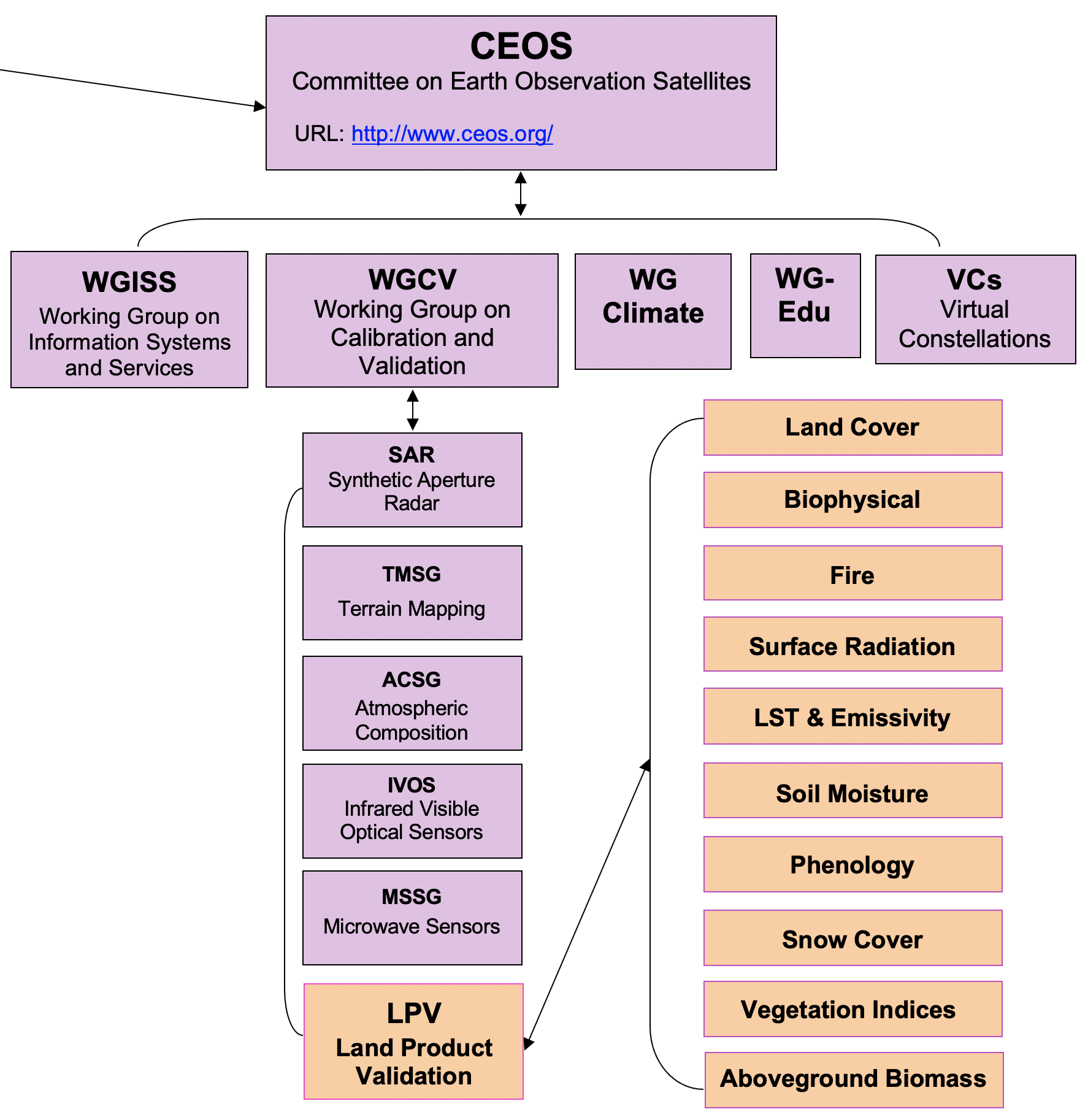 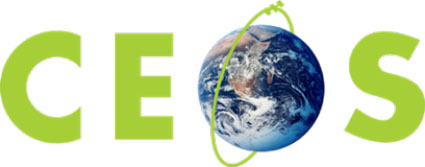 Which satellite product better fits my needs?
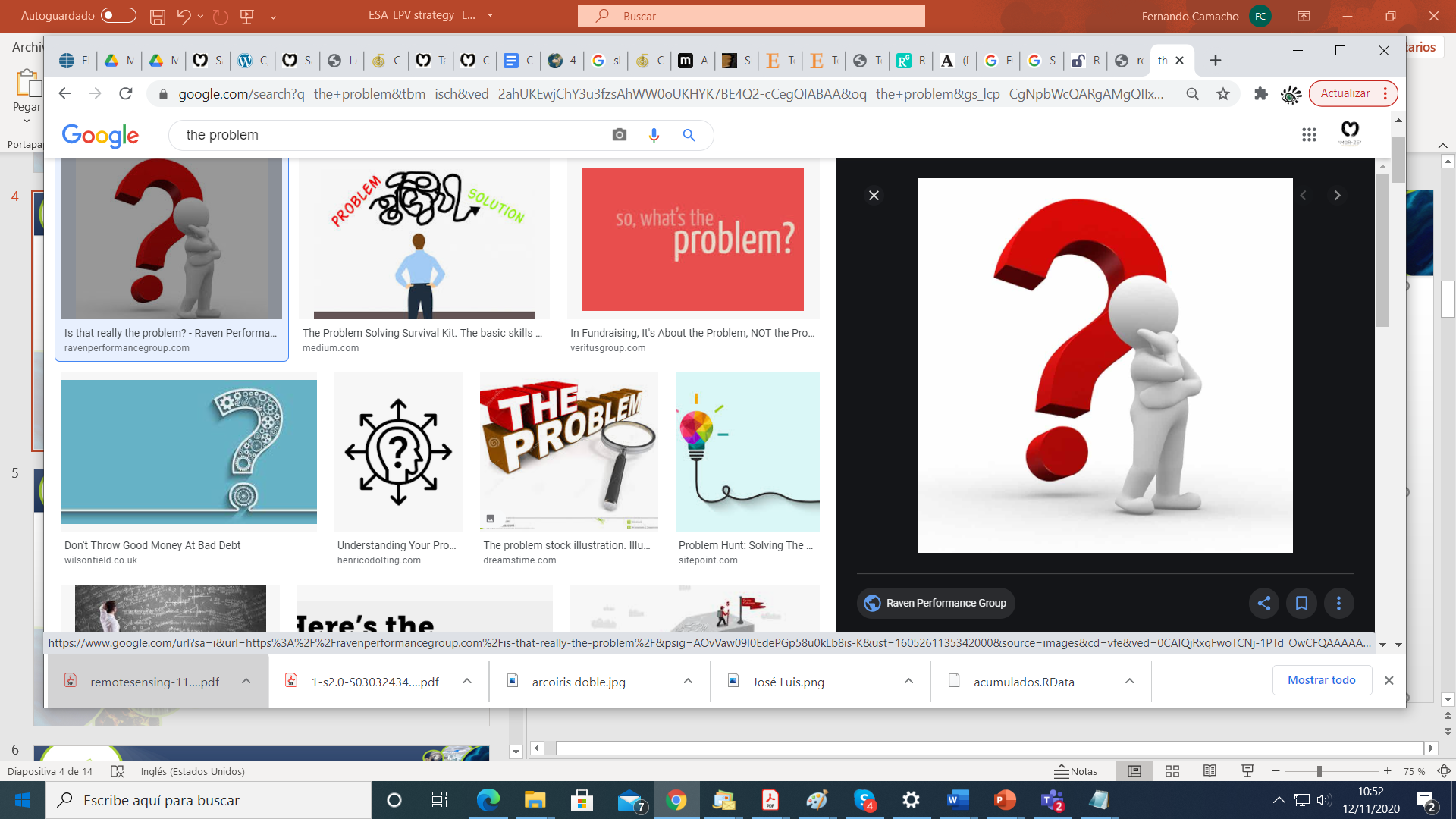 www.ceos.org
CEOS – 62 Agencies operating 177 satellites!

CEOS was created to coordinate and harmonize Earth observations to make it easier for the user community to access and use data
The CEOS WGCV Land Product Validation (CEOS LPV) subgroup arose out of the recognition that standardized approaches to global product validation were essential for wide acceptance and use of global land satellite-based products
[Speaker Notes: The Land Product Validation subgroup arose out of the recognition in the late nineties that standardized approaches to global product validation were essential for wide acceptance and use of proposed global land products. Several programs at the time were aimed at global monitoring of Earth processes, many with plans to distribute higher level data products. A common approach to validation would encourage widespread use of validation data, and thus help us to move toward standardized approaches to global product validation. With the high cost of in-situ data collection, the potential benefits from international cooperation are considerable and obvious.


Hablar un poco mas de la introducción.
Decir que el CEOS y WGCV lo presentara Philip]
CEOS LPV Objectives
To foster and coordinate quantitative validation of global land products derived from remotely sensed data, in a traceable way, and to relay results to users.

To increase the quality and efficiency of global satellite product validation by developing and promoting international standards and protocols for:
Field sampling
Scaling techniques
Accuracy report and use
Data and information exchange

To improve quality of ground references used for product validation 
Field campaigns for fiducial references
Identification of sites and supersites for validation

To provide feedback to international structures for:
Requirements on product accuracy and quality assurance
Terrestrial ECV measurement standards
[Speaker Notes: Current focus area leads are responsible for producing a validation protocol for their respective variables describing current methods and good practices within their respective communities.  Some of these documents have been produced, and the following are in the pipeline:
Biomass protocol (contribution to CEOS CARBON strategy, CARB-16 and WGCV-19) under internal evaluation. Expected in Q4 2019.
 
Soil Moisture, Vegetation Indices, Land Cover, Active Fire and Phenology validation protocols are beginning development now. The objective is to have them ready for community review in about two years from now. 
 
 
LAI protocol needs to be updated to cover new in-situ tools and good practices for high resolution products. The protocol document can also be updated to incorporate FAPAR as well. Expected for Q4 2021.
 
Surface Reflectance protocols need to be written. ESA is developing protocols for fiducial references and product validation under the FRM4Veg project. Similar exercises are being conducted by the Australian government. Moreover, the WGCV IVOS subgroup proposed that validation of surface reflectance to be subject of a new task force or extension of ACIX (IVOS R-2018-1). This is of strategic need also for LPV subgroup as surface reflectance is the input for most of our land products.]
LPV Validation Operational Framework
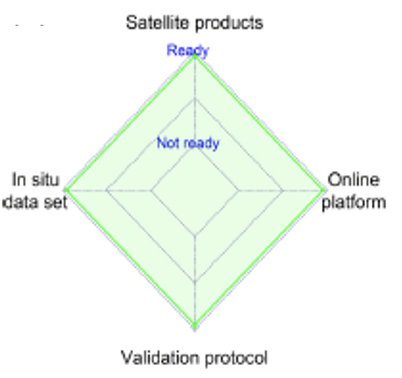 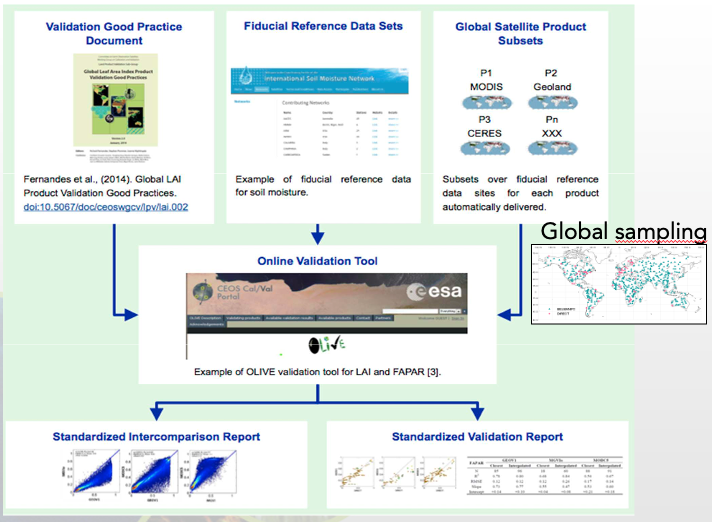 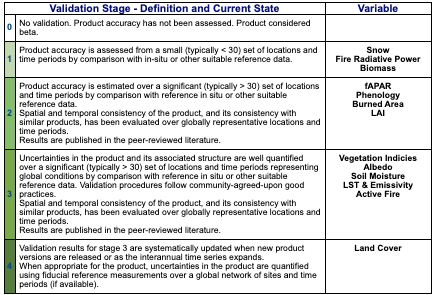 LPV Strategy
LPV Strategy (2019-2022) agreed in Milan 2019 : https://lpvs.gsfc.nasa.gov/LPV_Meetings/LPV_plenary2019.html
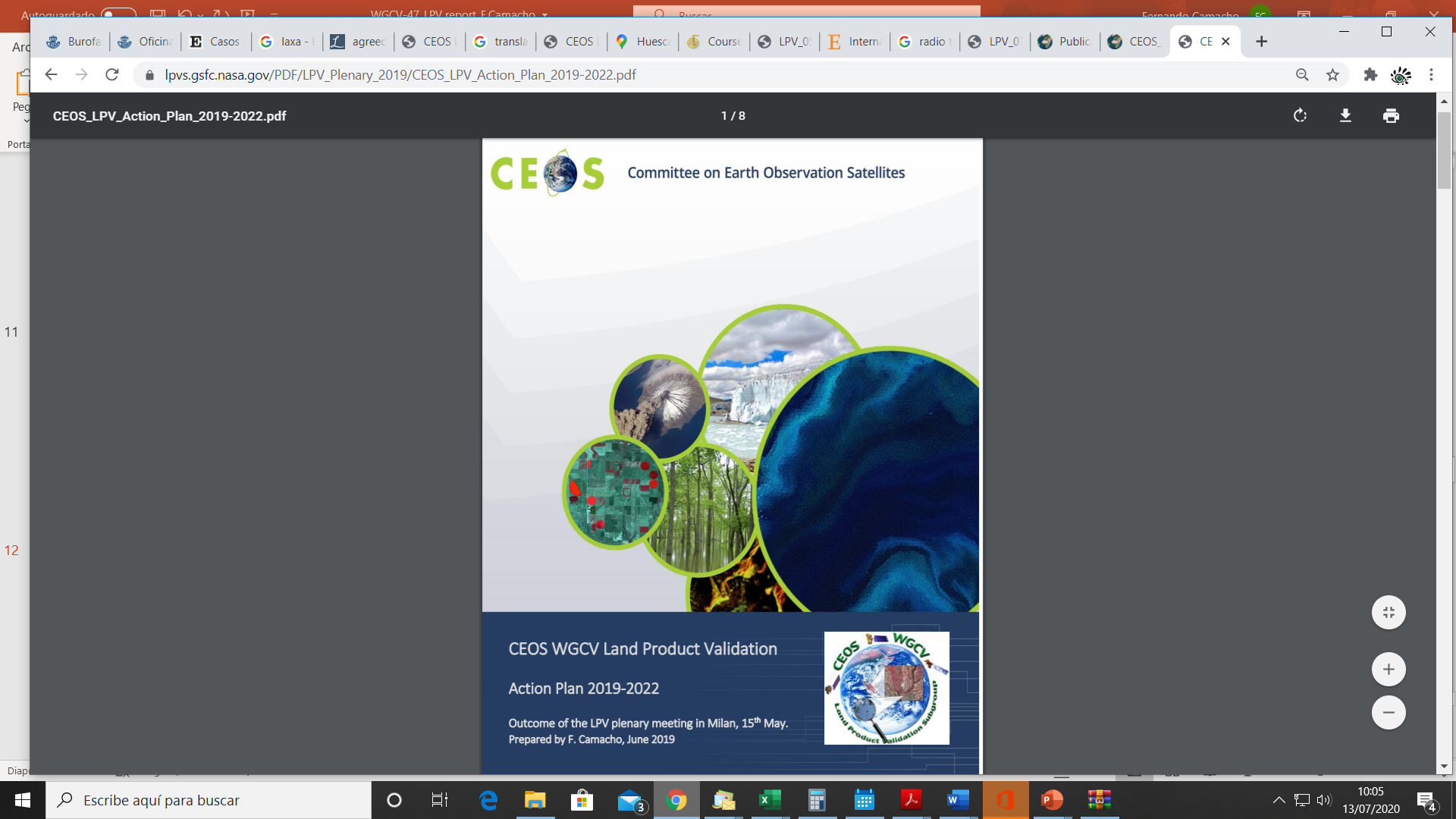 Continuous Development of Good Practices Protocols
Improving ground references: data, sites, uncertainties
Promoting validation and intercomparison exercises
Improving LPV communication
[Speaker Notes: Current focus area leads are responsible for producing a validation protocol for their respective variables describing current methods and good practices within their respective communities.  Some of these documents have been produced, and the following are in the pipeline:
Biomass protocol (contribution to CEOS CARBON strategy, CARB-16 and WGCV-19) under internal evaluation. Expected in Q4 2019.
 
Soil Moisture, Vegetation Indices, Land Cover, Active Fire and Phenology validation protocols are beginning development now. The objective is to have them ready for community review in about two years from now. 
 
 
LAI protocol needs to be updated to cover new in-situ tools and good practices for high resolution products. The protocol document can also be updated to incorporate FAPAR as well. Expected for Q4 2021.
 
Surface Reflectance protocols need to be written. ESA is developing protocols for fiducial references and product validation under the FRM4Veg project. Similar exercises are being conducted by the Australian government. Moreover, the WGCV IVOS subgroup proposed that validation of surface reflectance to be subject of a new task force or extension of ACIX (IVOS R-2018-1). This is of strategic need also for LPV subgroup as surface reflectance is the input for most of our land products.]
Continuous Development of Validation Good Practices
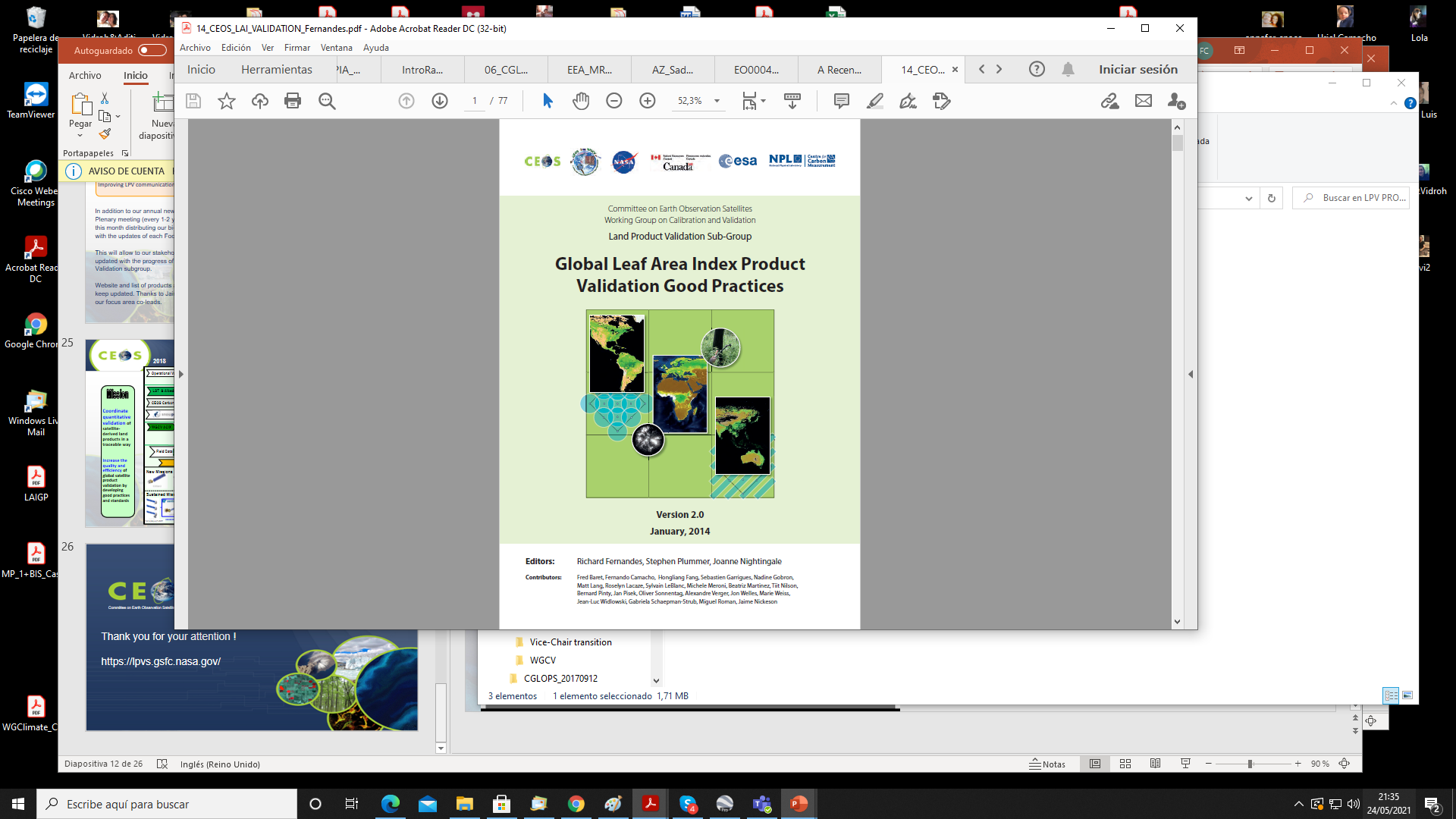 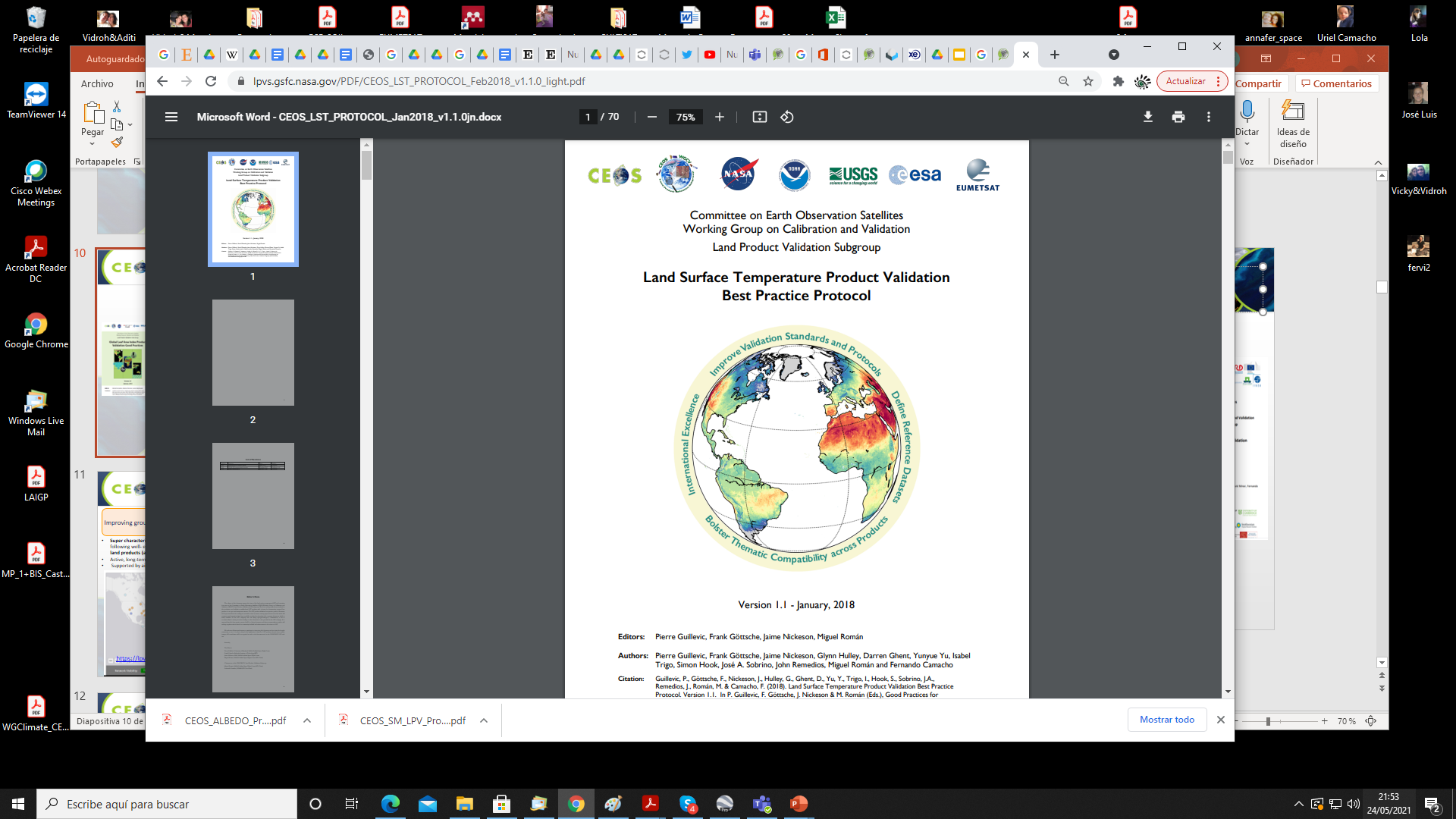 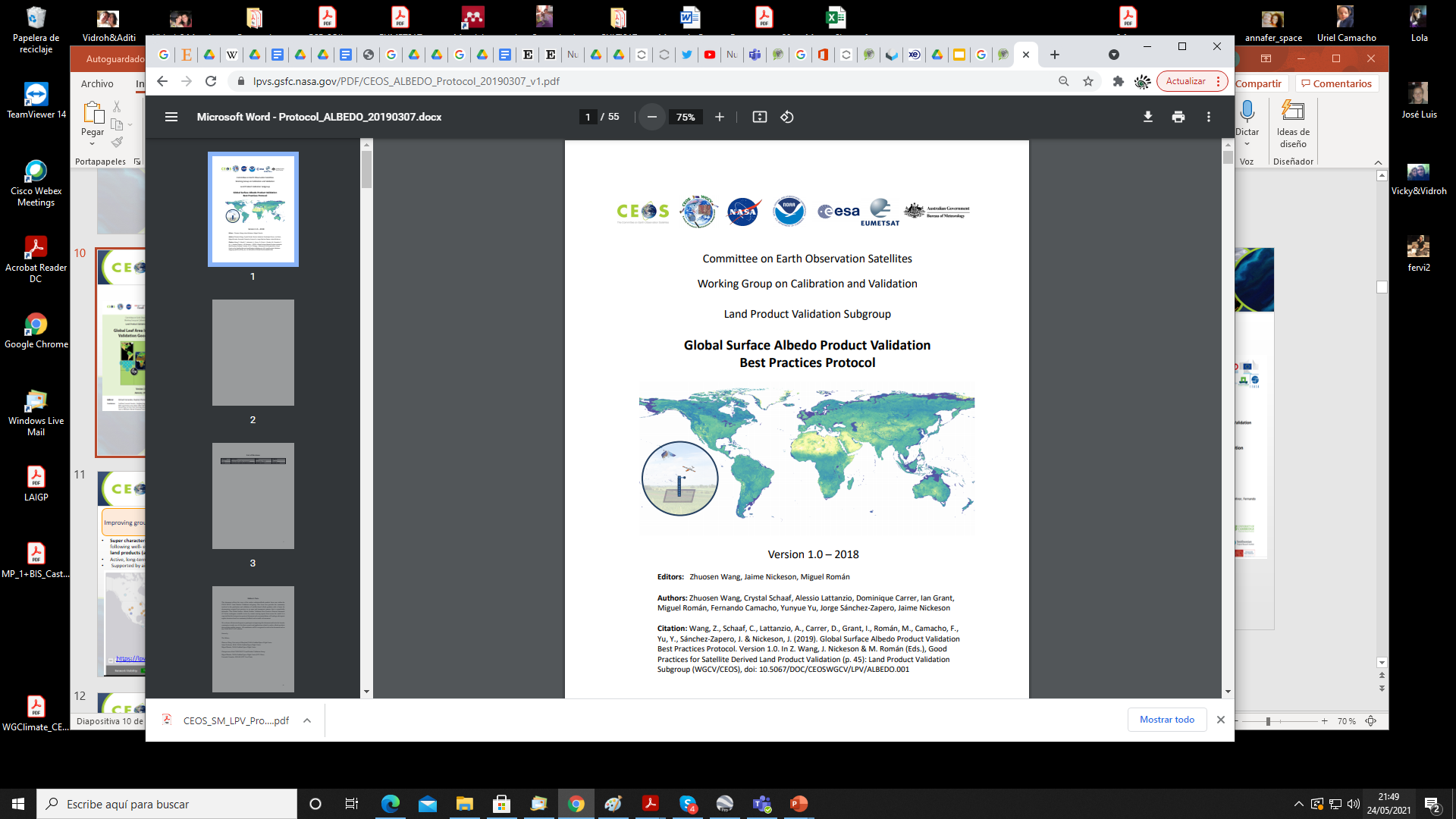 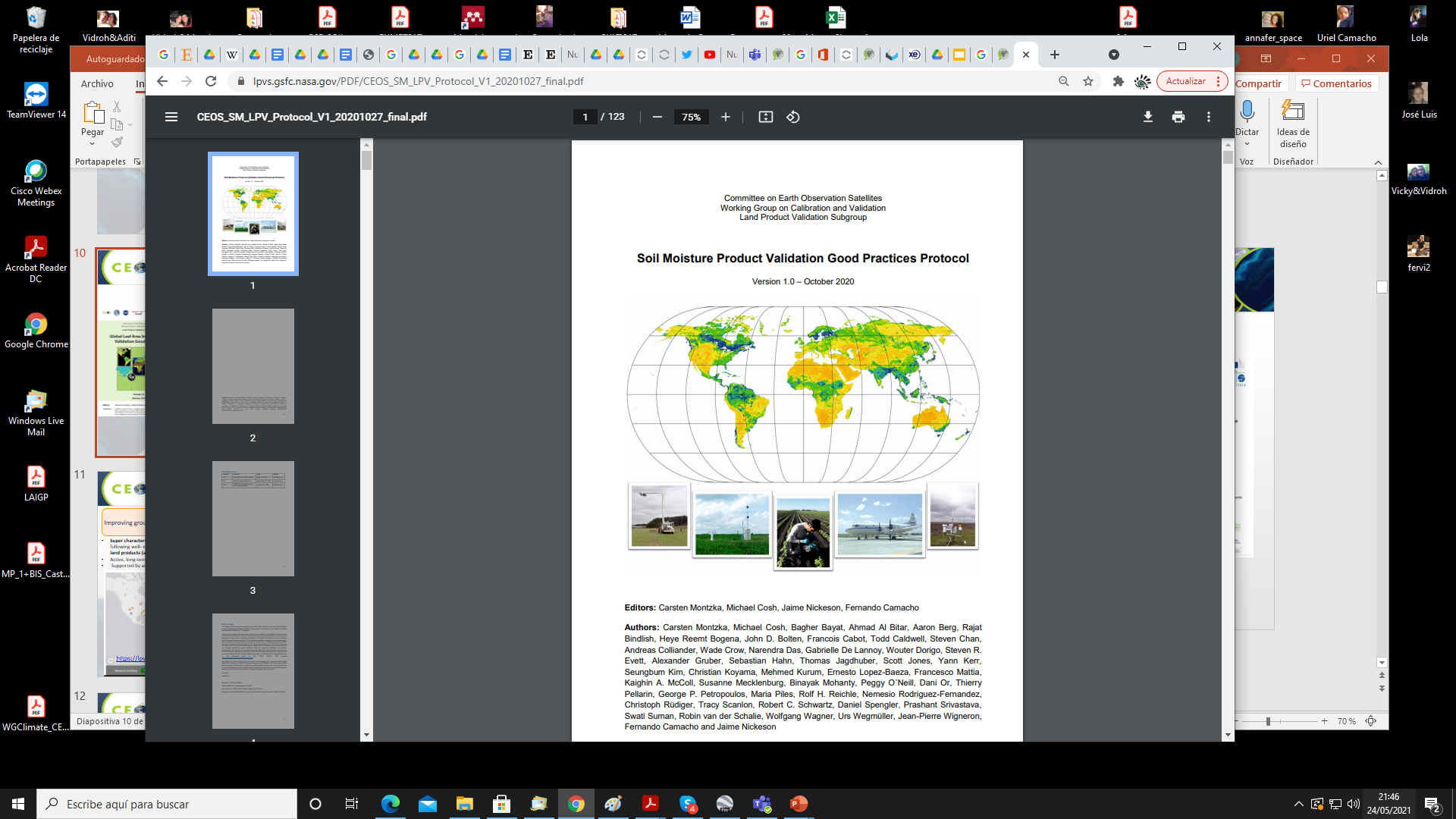 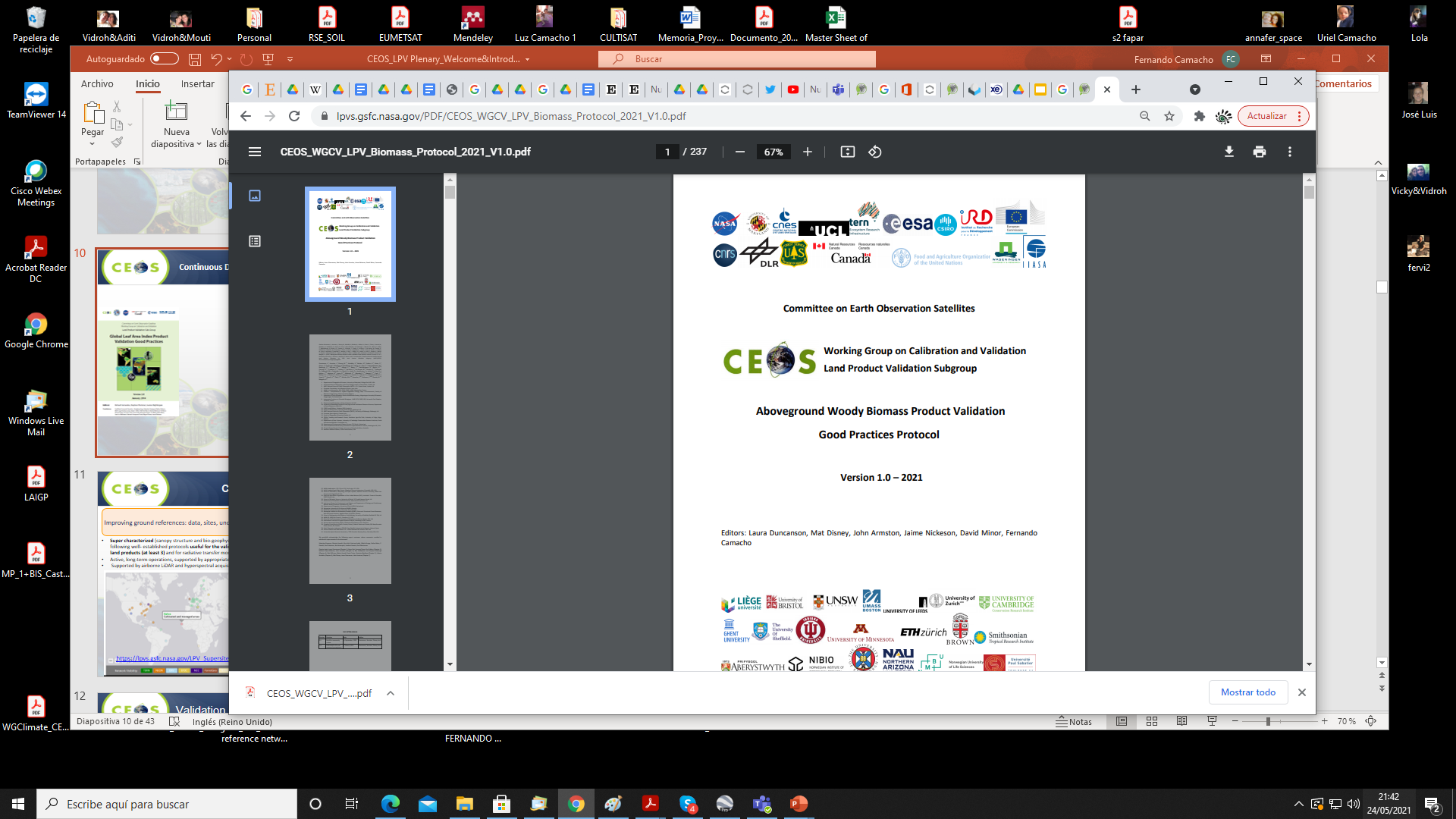 2014
2018
2019
2020
2021
[Speaker Notes: Summary of Achievements :

Good Practices

In-situ data / networks 

Supersites – open / geographical gaps

Communication]
Ground references: data, sites, uncertainties
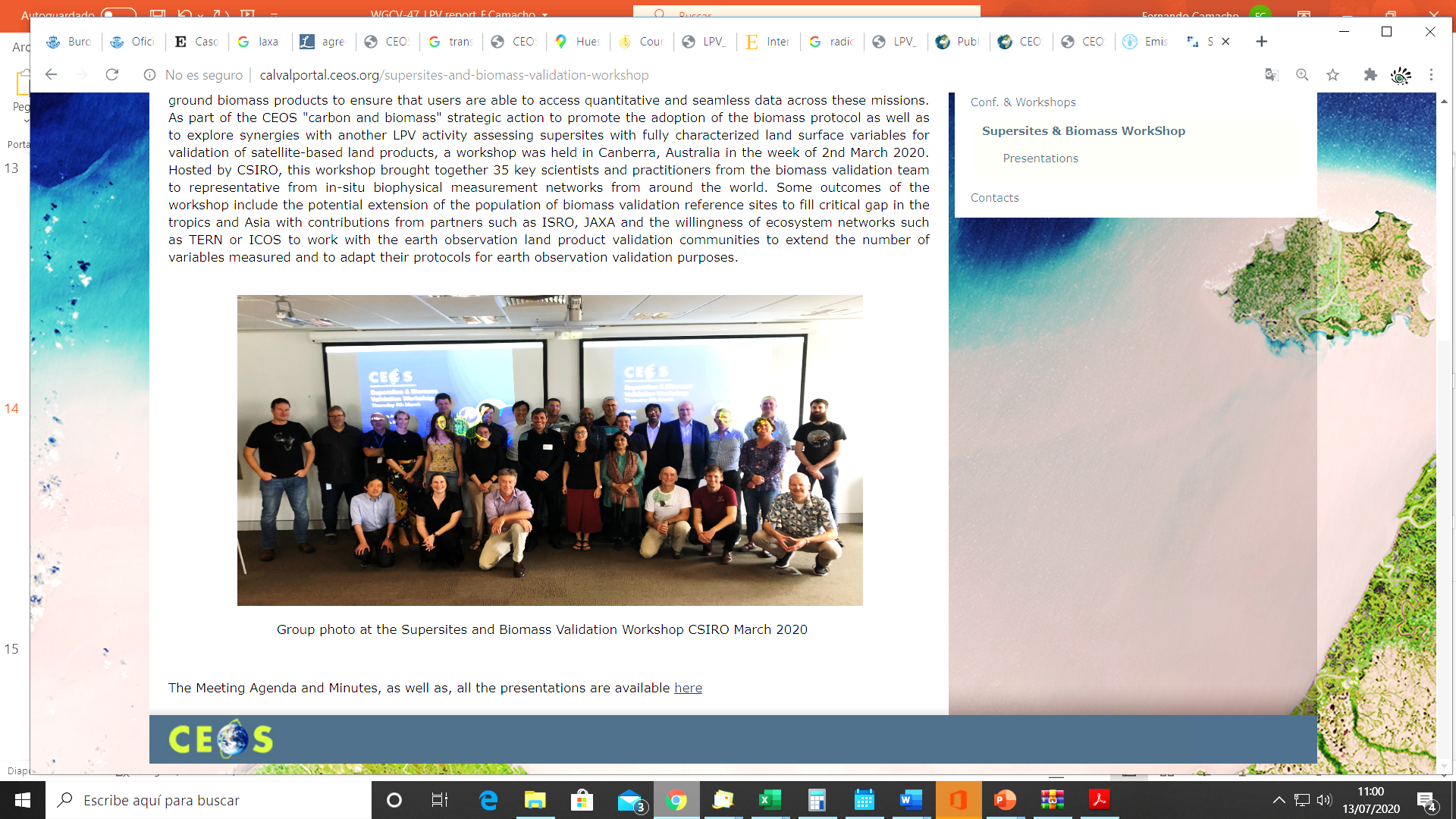 CEOS LPV Supersite
Super characterized (canopy structure and bio-geophysical variables) site following well- established protocols useful for the validation of satellite land products (at least 3) and for radiative transfer modeling approaches.
Active, long-term operations, supported by appropriate funding
 Supported by airborne LiDAR and hyperspectral acquisitions (desirable).
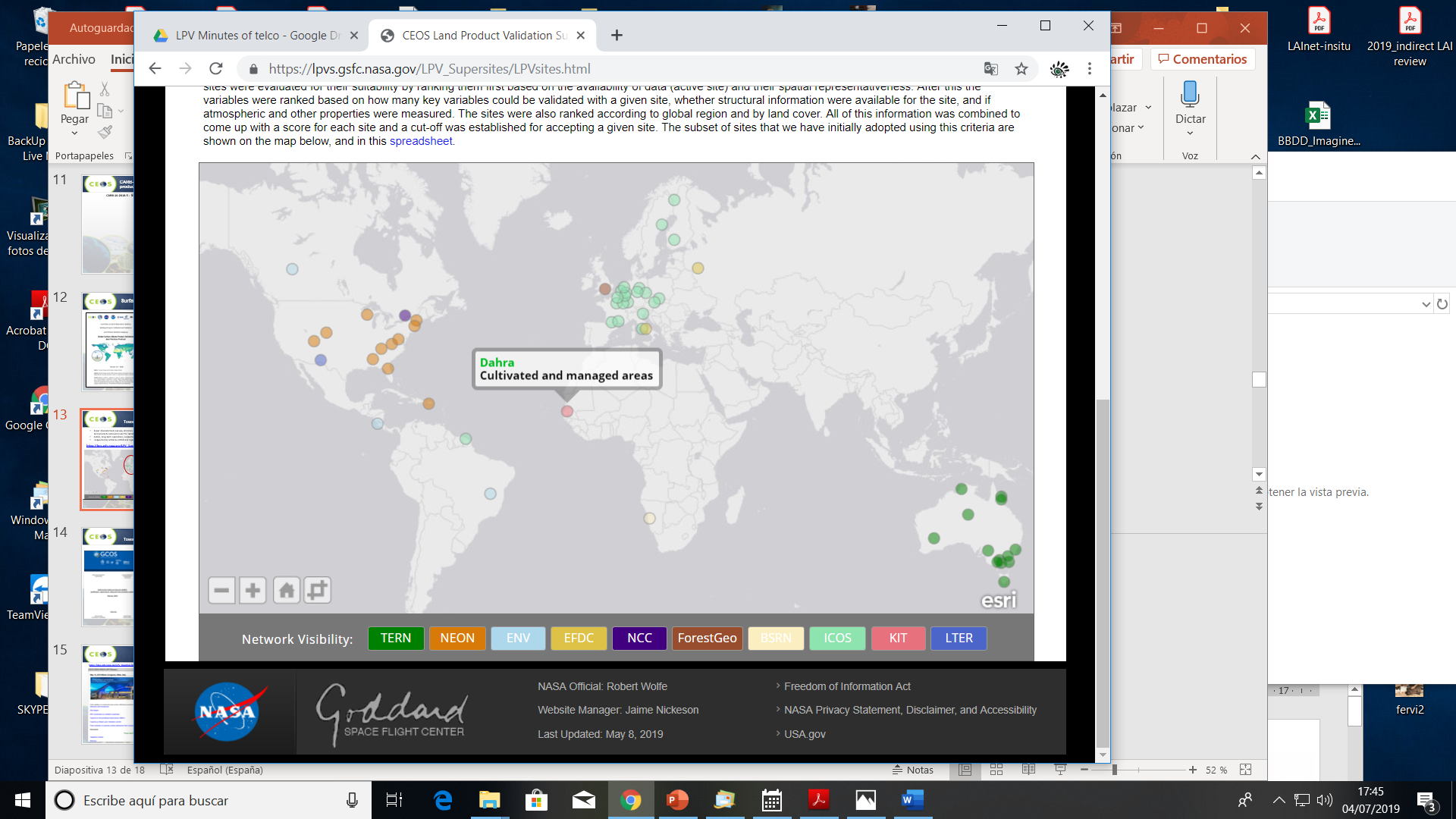 CEOS LPV Supersite and Biomass validation workshop
TERN, ICOS willing to adapt their protocols to fit better validation needs

Collaborative actions between networks and services (TERN-GBOV) to deploy new instrumentation in Supersites
If you are maintaining a validation site useful to validate one or more LAND products, please contact: 
Fernando.Camacho@eolab.es

We need to expand the spatial coverage of our supersite network!
https://lpvs.gsfc.nasa.gov/LPV_Supersites/LPVsites.html
[Speaker Notes: Teleco to coordinate FLEX, FRM4VEG, EC GBOV, DATE

ESA FRM4Veg to set up 2 permanent site based on CEOS LPV supersites

GBOV instrumenting new supersites (Valencia AS)

LIST OF POTENTIAL SITES
MAXIMIZE THE INTEREST OF AGENCIES
NEED FOR INCREASING COVERAGE]
Validation and Intercomparison Exercises
BRIX-2: 2nd Biomass Intercomparison Exercise
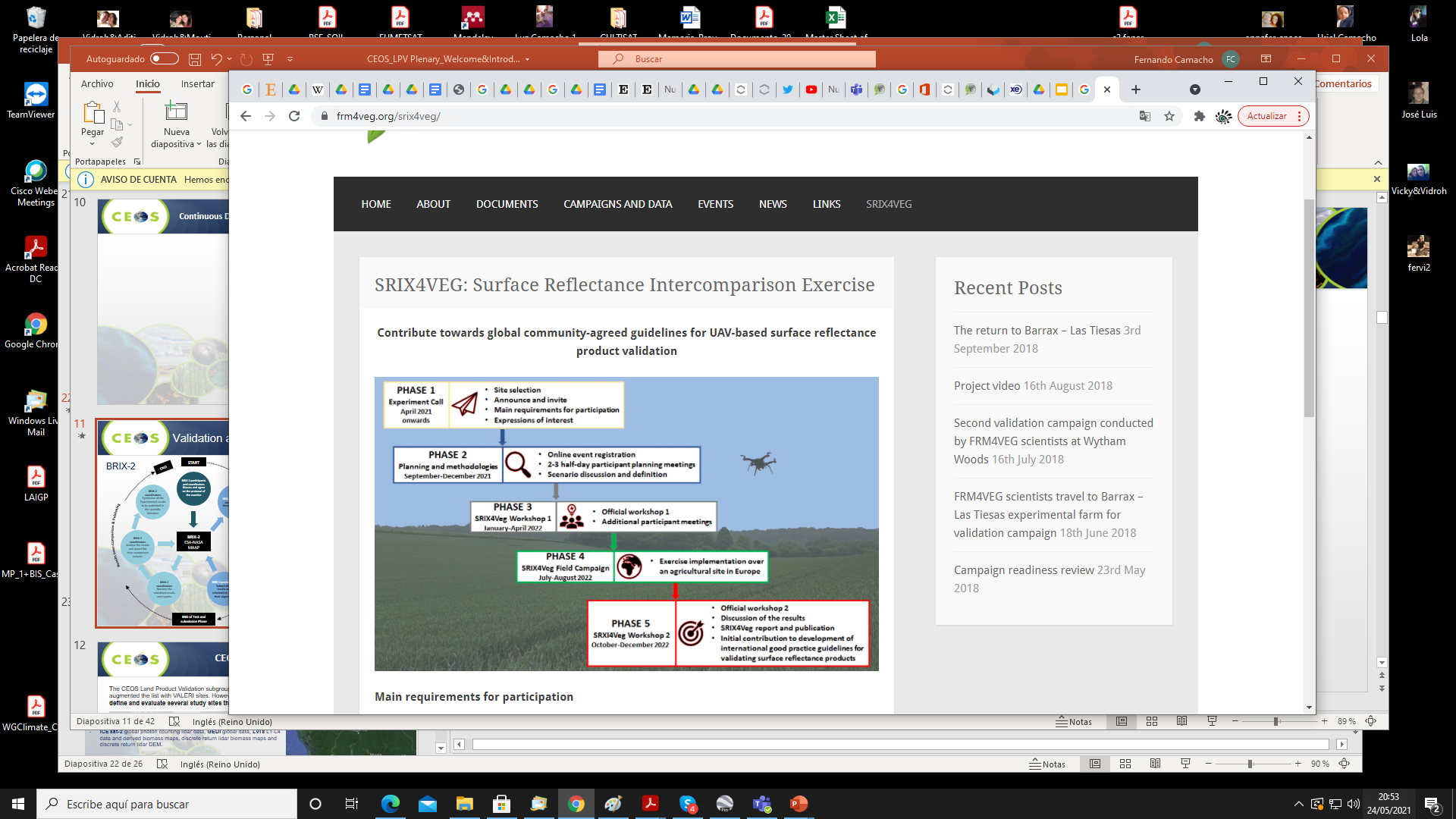 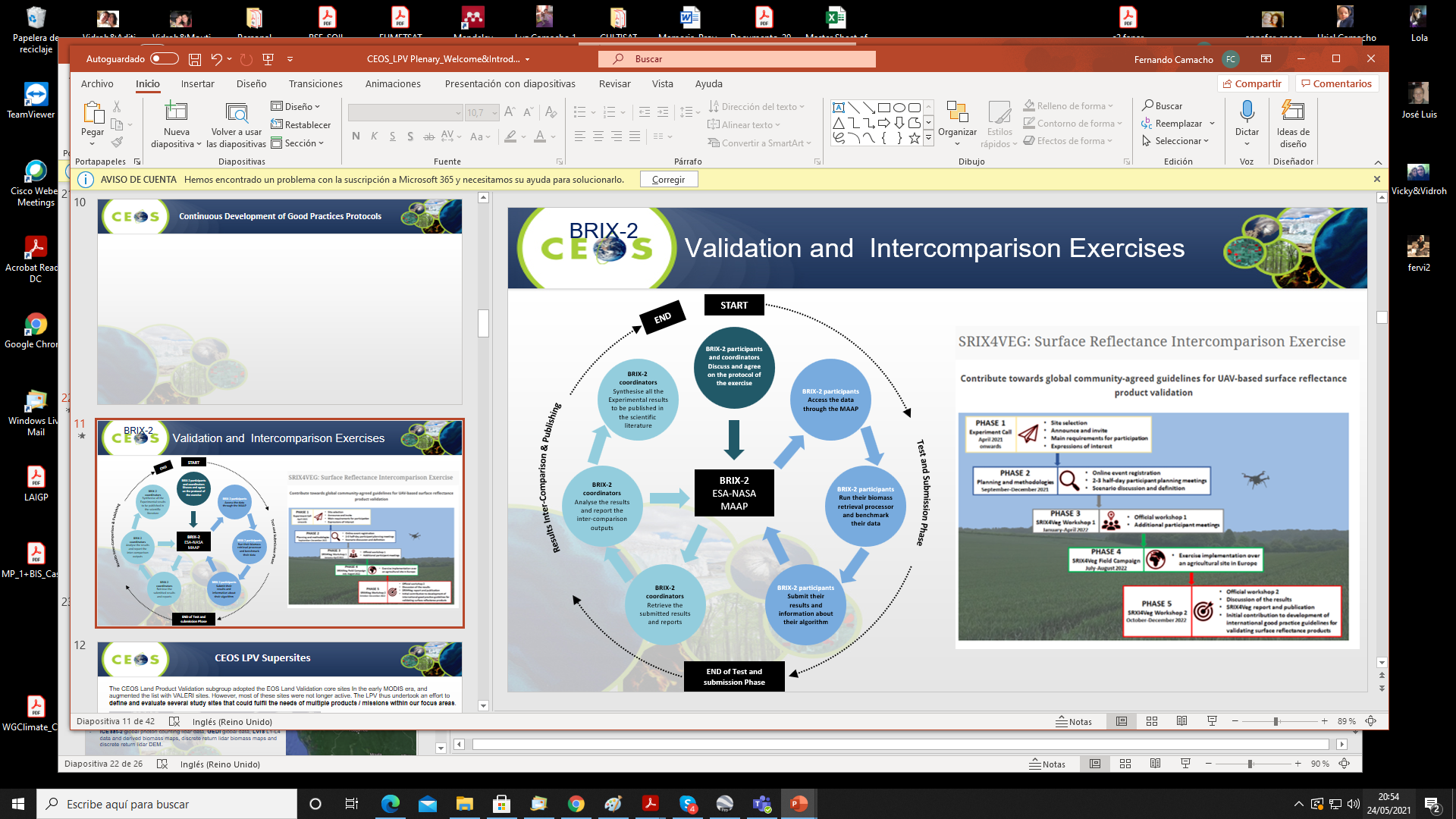 LPV Communication
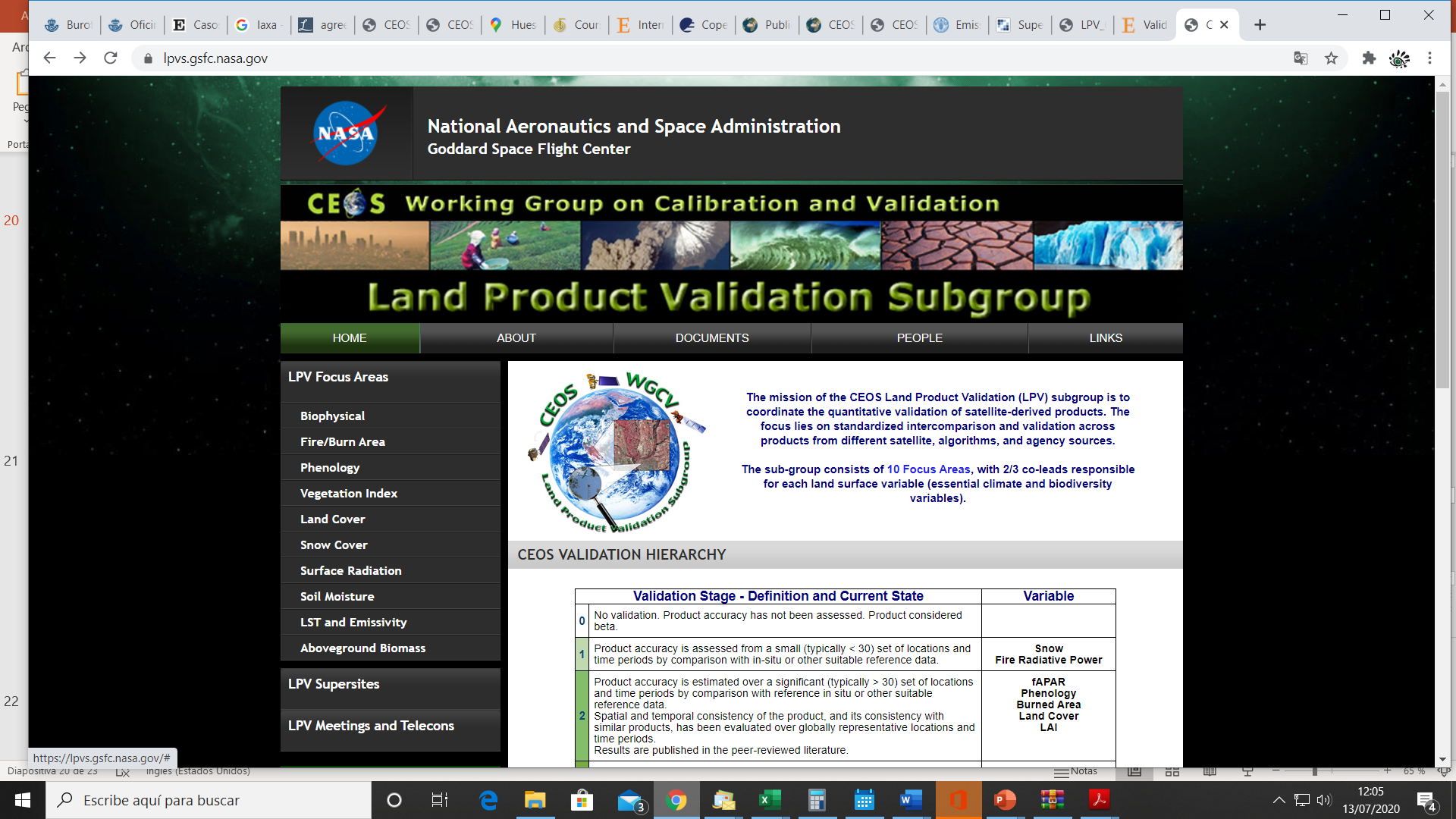 Annual Newsletters (email) 
Bimonthly telecons reports (Web)
Up-to-date Web / list of products / key references
Workshops or special sessions per variable (every 2-3 years)
Plenary LPV meeting (every 2 years)
Meeting Objectives
The main objective is to review the CEOS LPV action plan and shape the way forward. 
Specific objectives are:
Hear reports from CEOS agencies and operational services on product validation, 
Hear activity reports from CEOS LPV focus areas,
Discuss the status of good practices validation protocol,
Report on current validation and intercomparison activities,
Hear updates on fiducial reference data collection and ground networks,
Assess the readiness of operational validation systems for land products 
Identify relevant actions and recommendations for the WGCV and CEOS WP 2022-2025,
Exchange information and promote synergies among key actors in the land product validation community.
Meeting Agenda
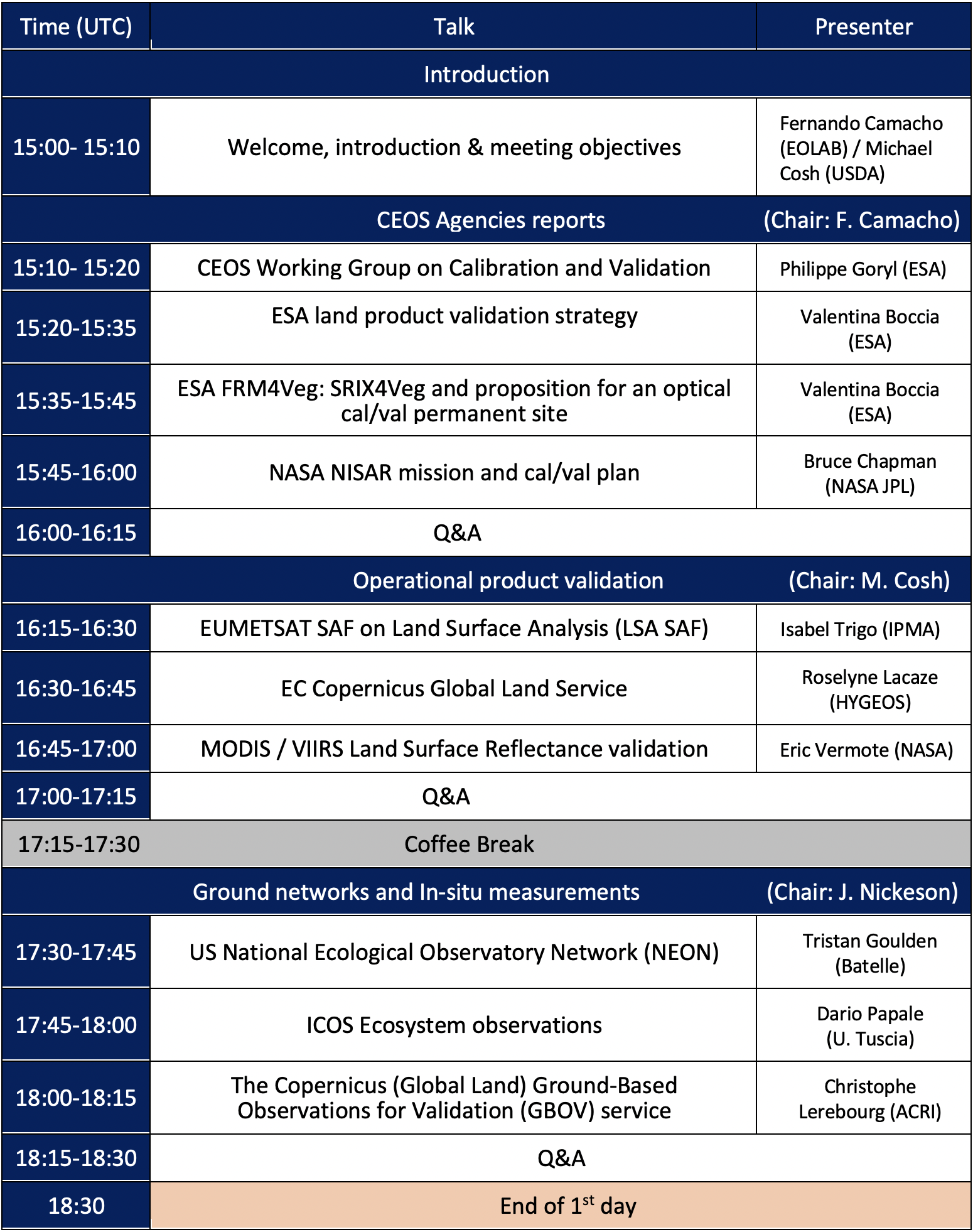 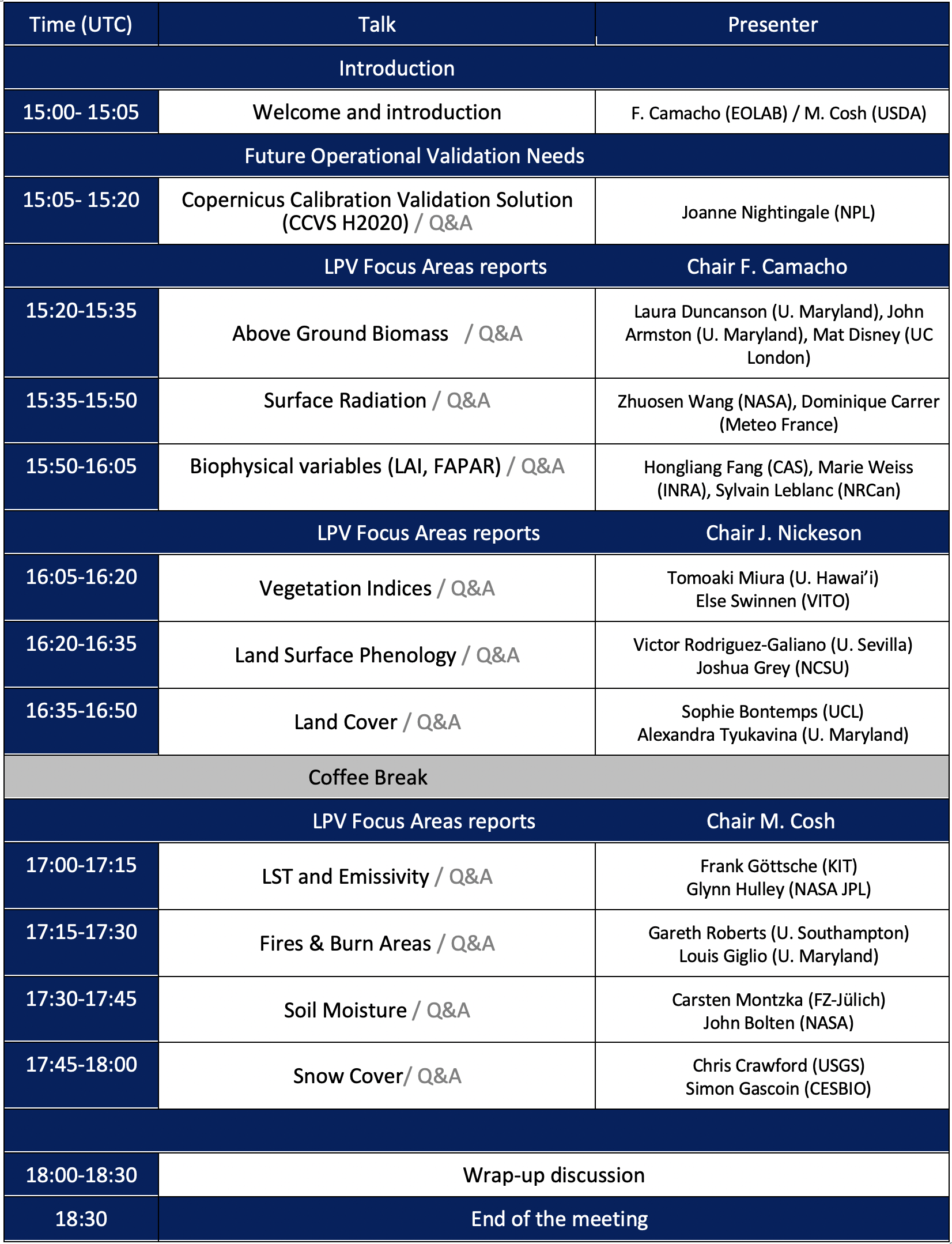